Технология работы с рисковым профилем
Особенности подготовки документации 
  по проекту 500+
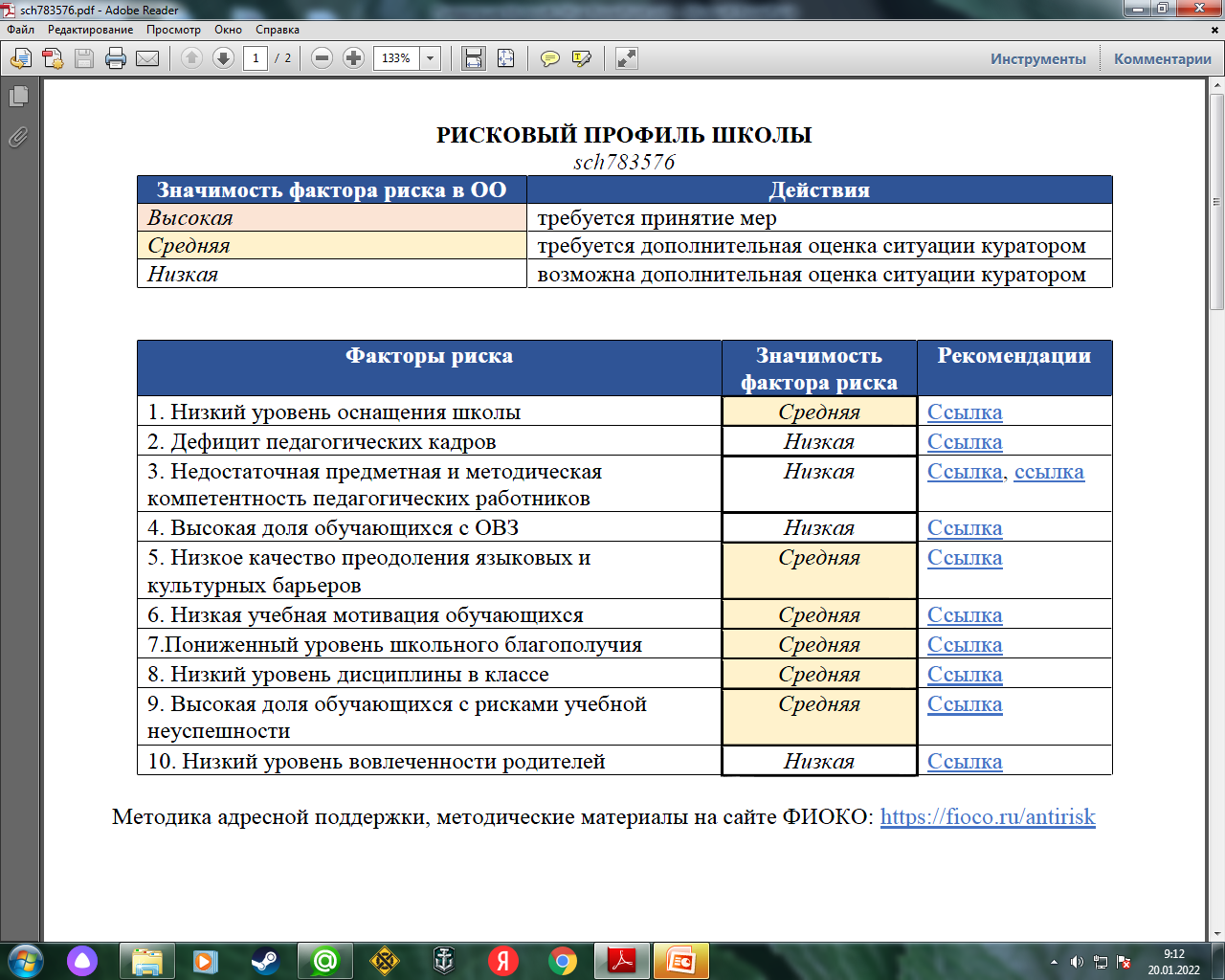 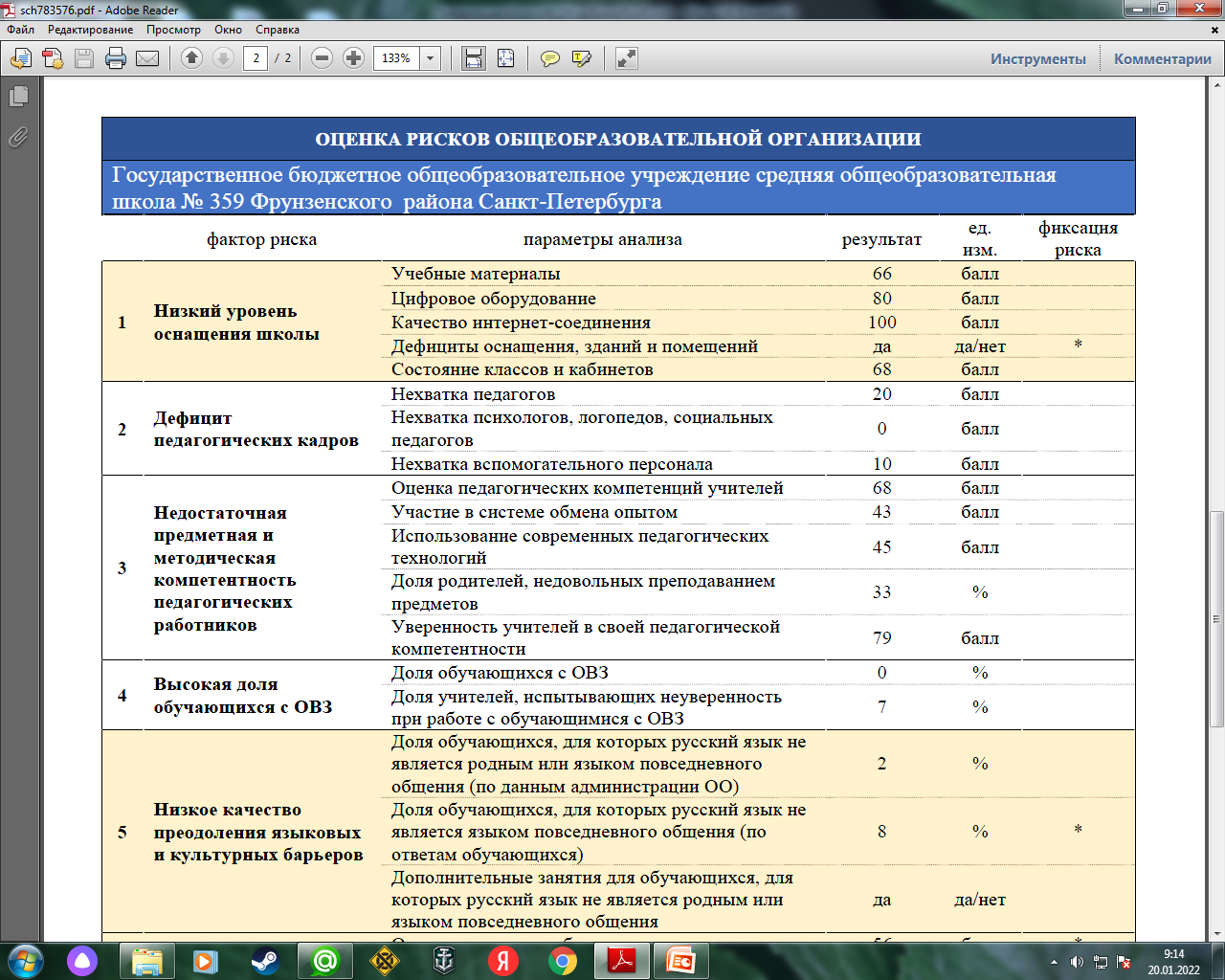 Основные задачи ИС МЭДК
обеспечение мониторинга хода реализации проекта Адресной
методической помощи (500+);
информационная поддержка школ, участвующих в проекте;
обеспечение эффективного взаимодействия между школами,
кураторами и всеми уровнями управления образованием
в решении проблемы школ, связанных с рисками низких результатов.
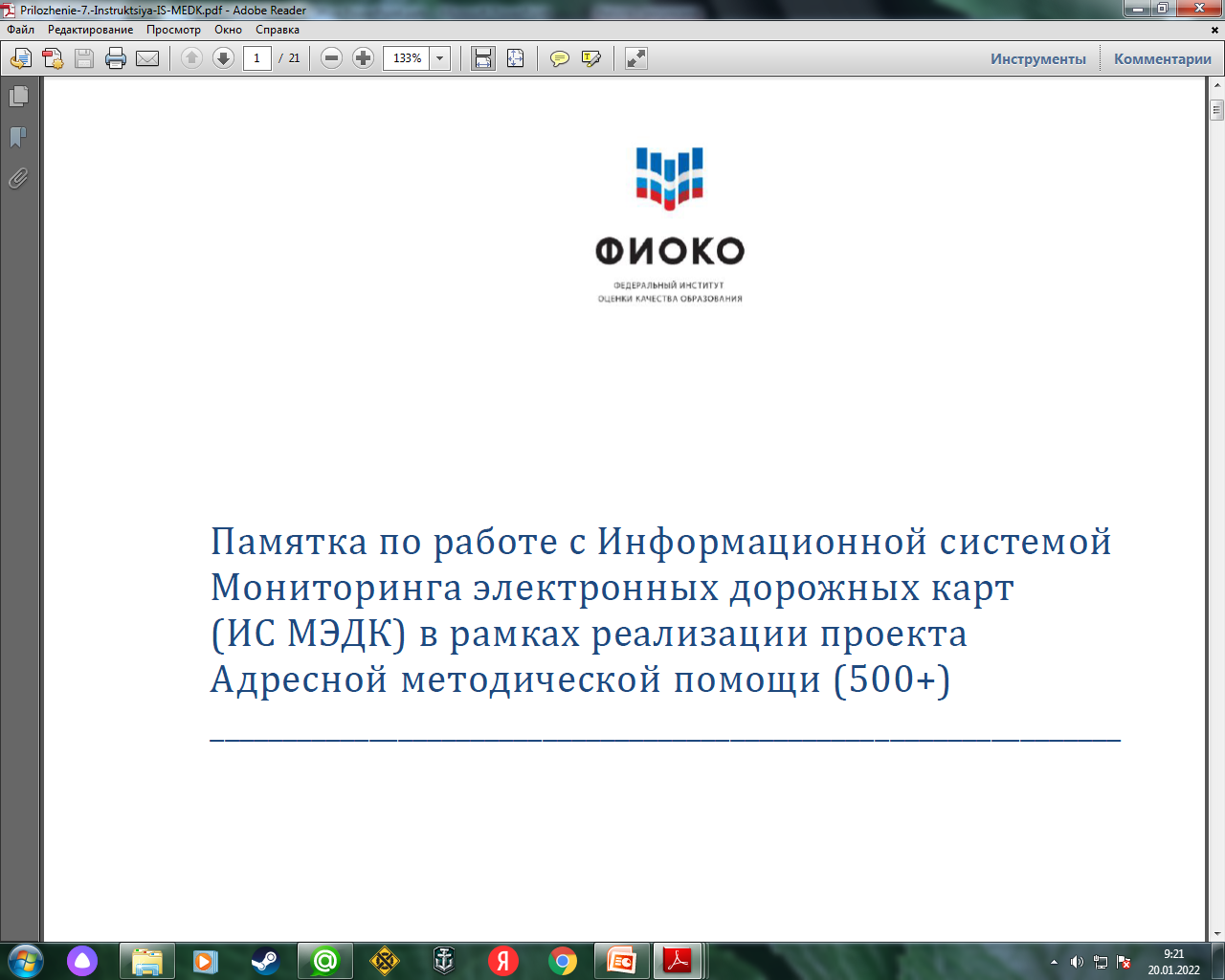